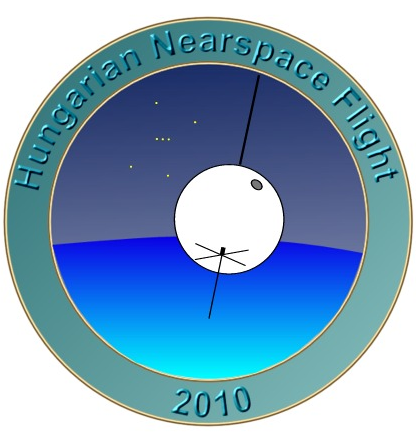 Magyar Űrközeli Repülés
Mucs Béla HA4BM
2010
Történeti áttekintés
A háttér:
Kandó Főiskola, BME
Rádióamatőr: kb. 13 éves korom óta
A project személyzet:
Mucs Béla
Mucs Béla jr.
Mucs Tamás
…és még sokan mások. 
Köszönet HA4YF-nek.
A project indítása
Motiváció, indítatás: 
Más hasonló magas légköri projectek. 
Olcsó űrkutatási kísérletek.
Műszaki kihívás
HAM spirit
A project célkitűzései
Magas légköri ballon kísérlet egy szondával 
Megközelíteni, elérni a sztratoszféra felső határát
Fényképek készítése a felső légrétegekről
Látni, hogy a horizont görbül
Látni, hogy az űr „sötét”
Olcsó, házi, amatőr eszközök alkalmazása
Újrahasznosítható megoldás
A konstrukció: Repülő tárgy
Meteorológiai ballon: Zhuzhou Research and Design
Ejtőernyő: poliészter szövet, poliészter zsinórok
Adó: PMR Talkeasy 100
TNC: Opentracker+ (OT1+) 
Argentdata
 GPS modul:  GT-320FW High-Altitude GPS Receiver 
Másodlagos GPS: GPS TK201
Kamera: Canon A470 – CHDK firmware-el
Akkumulátorok: Ni-Mh, kereskedelmi ceruza akkumulátorok
Kapszula: hungarocell gömb (Kreatív boltok)
Repülő Tárgy képek
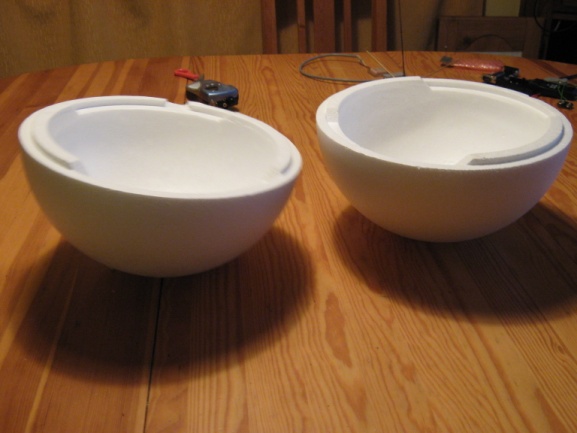 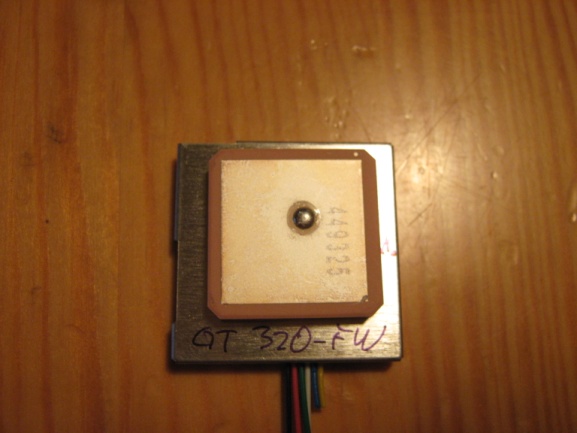 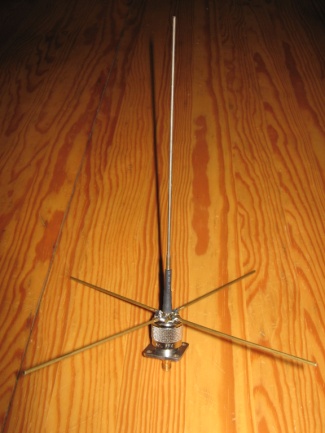 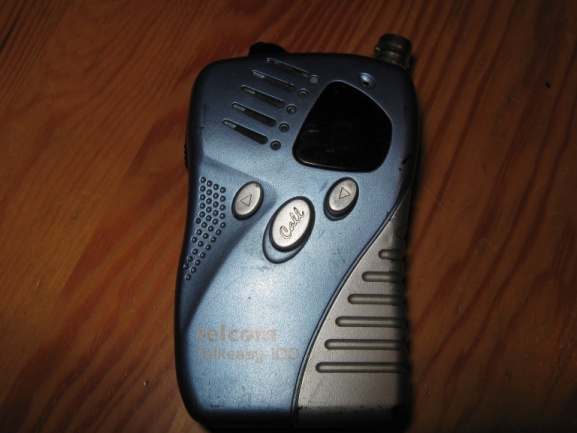 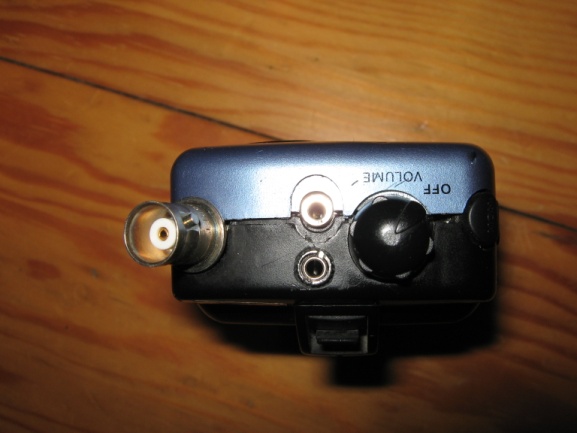 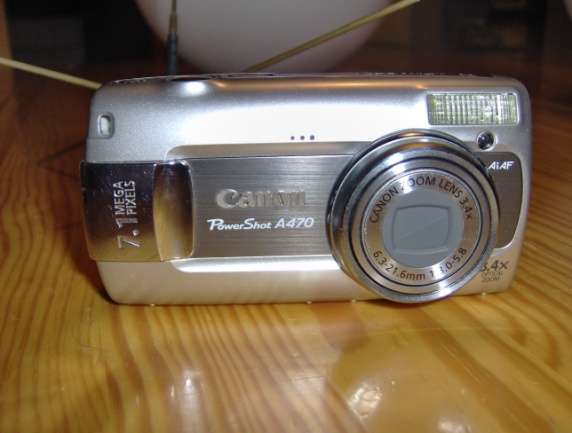 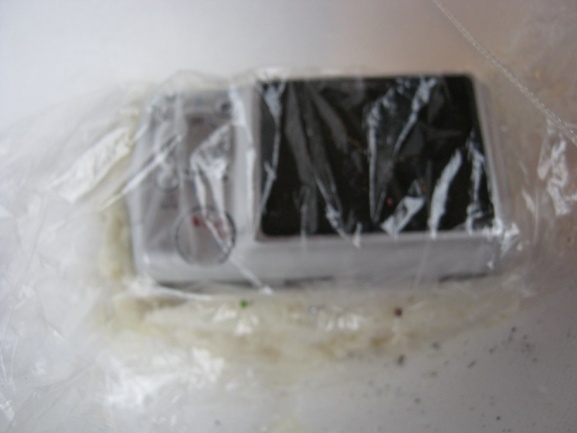 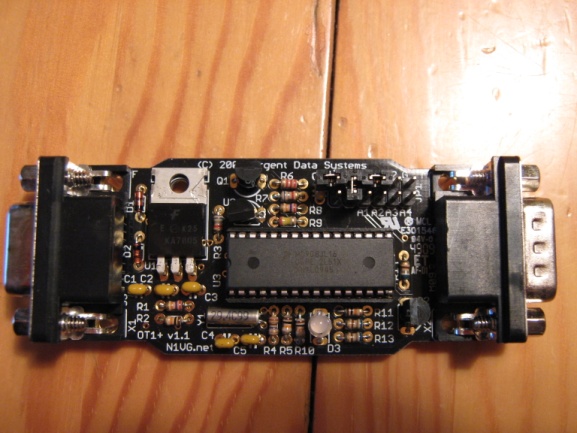 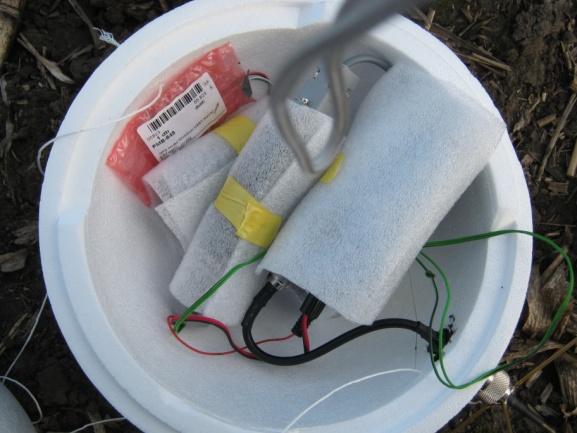 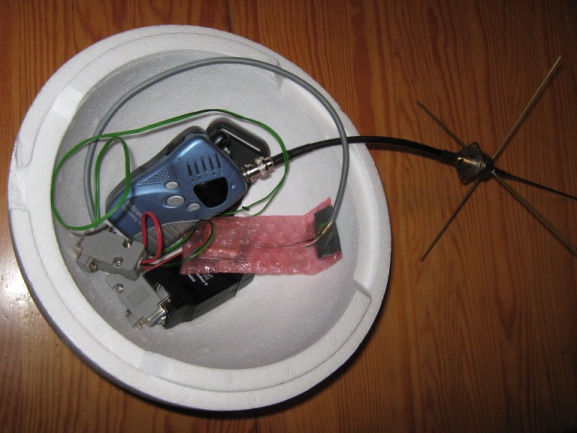 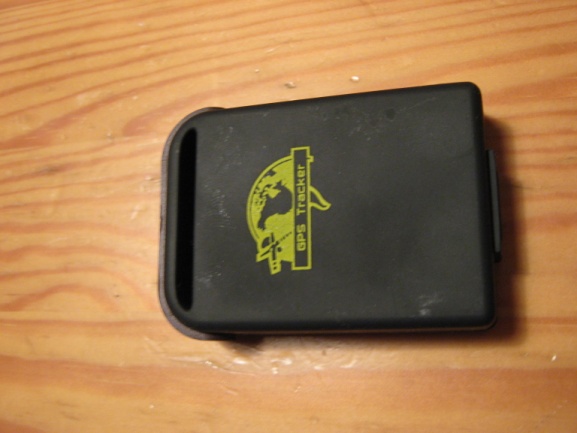 Földi állomás
Yagi antenna - kisipari
Szélessávú előerősítő (HA8ET, RT ÉK 2010 195. old.)
Vevő: FT-718 
PC, UI-View, AGW-PacketEngine
12v-os akkumulátor
Földi állomás képek
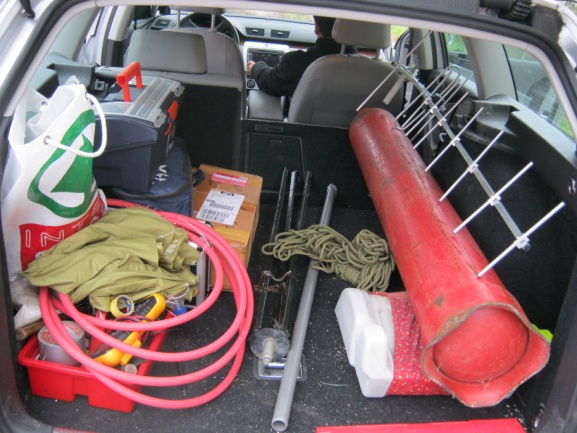 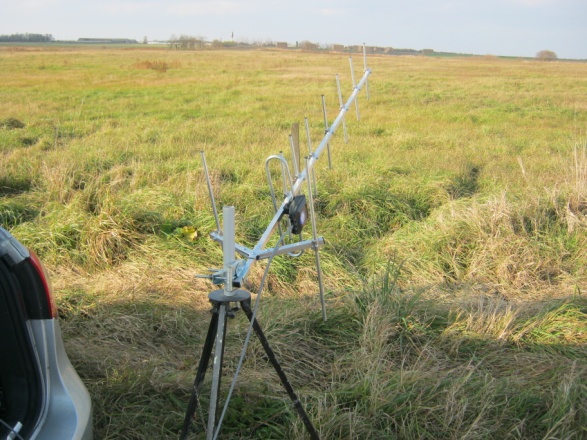 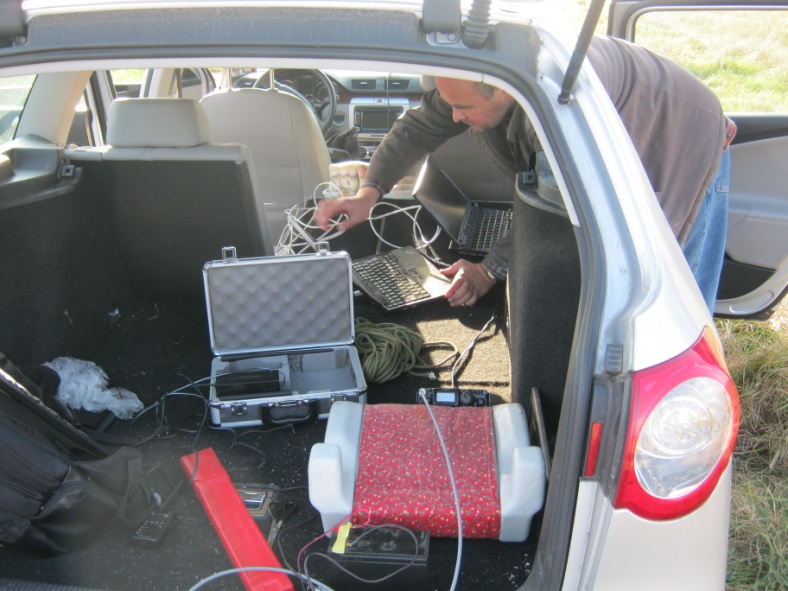 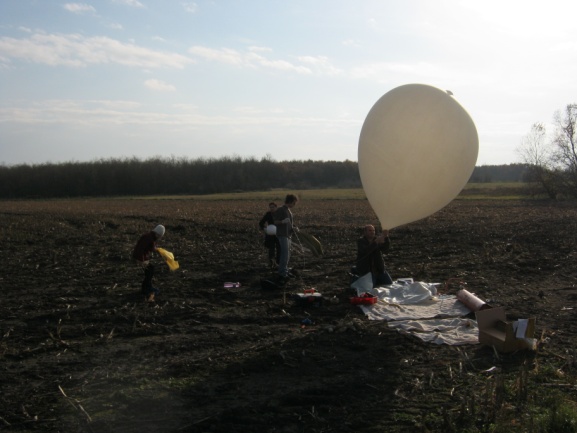 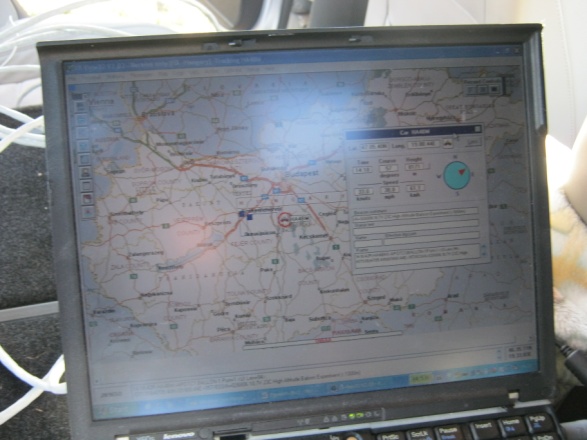 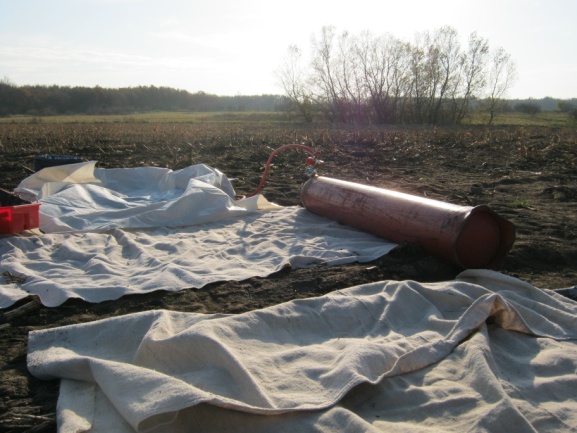 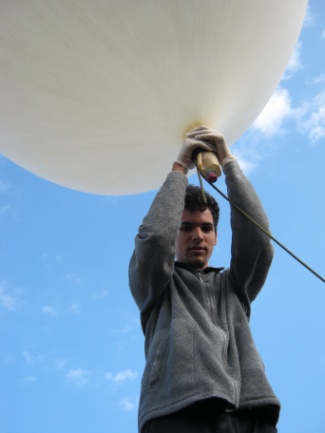 A konstrukció: Egyéb anyagok
Hidrogén vs hélium mint hajtógáz
Flakonok, szigetelő szalag, gumicső stb. 

Rádió paraméterek:
Adó: 
Frekvencia: PMR1-es csatorna. 446.00625 Mhz
Teljesítmény 500mW 
Digitális mód: APRS, AX25, 1200 bit/s
Telemetria: 3D koordináták, belső hőmérséklet, fő akkumulátor feszültség
A start:
November 7 – Erkel Ferenc 200 évfordulóján 14:00 órakor
Hantos (Fejér megye) határában
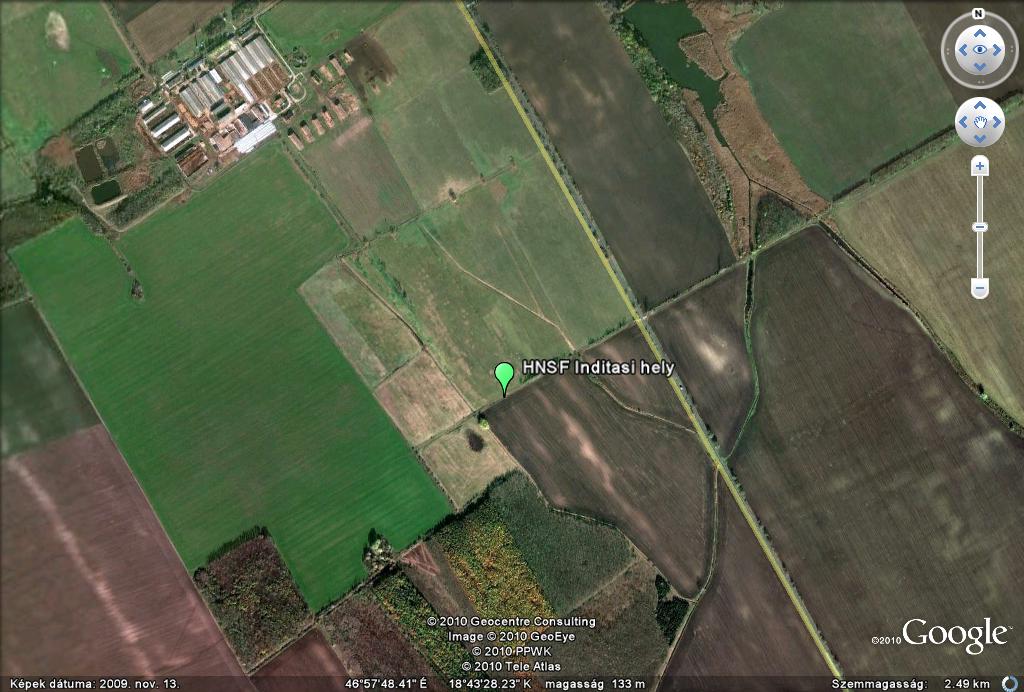 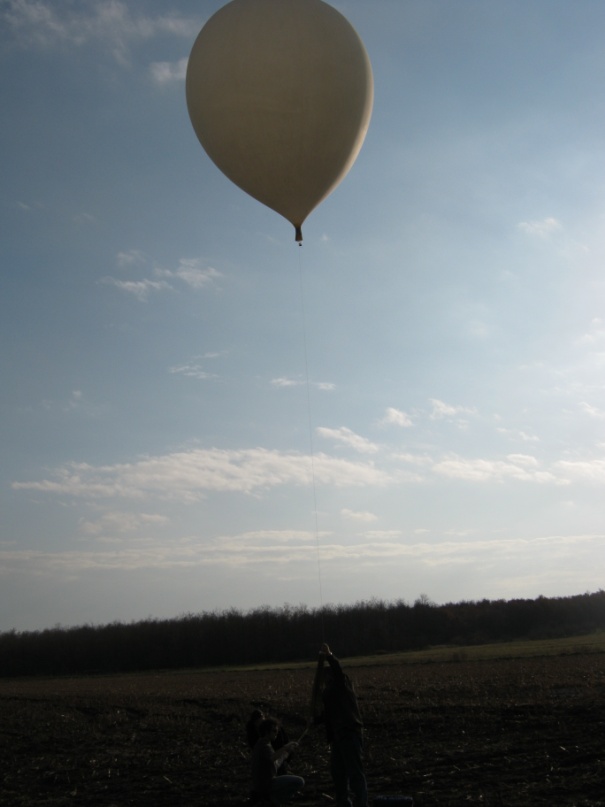 Érkezés
16:00 óra körül
Erdőtelek (Heves megye) határában
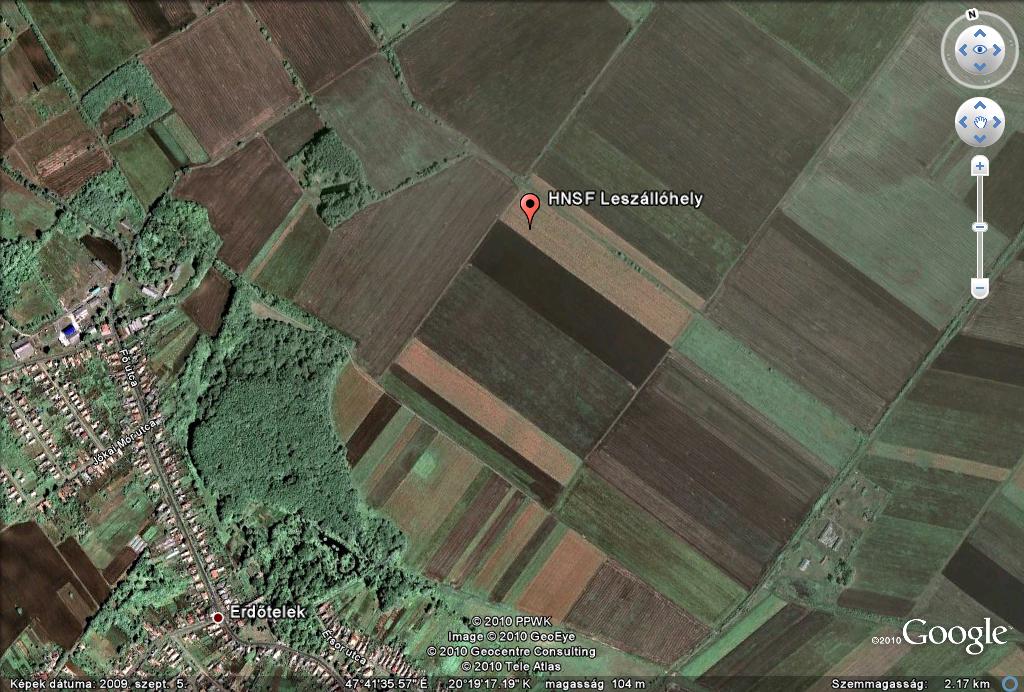 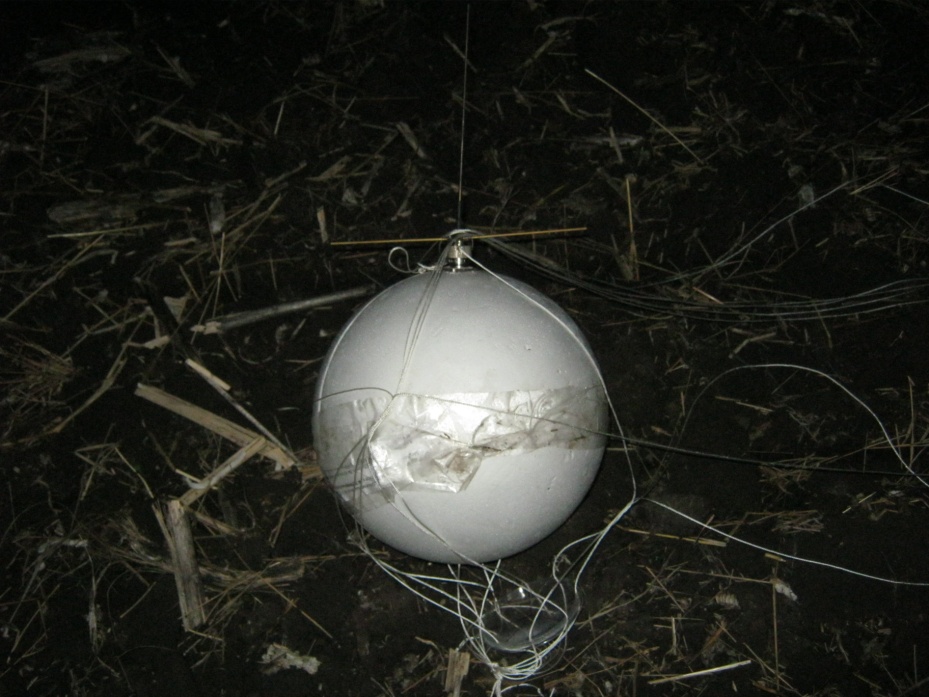 Repülési összefoglaló
Legnagyobb magasság: 17470 méter
Megtett távolság: 145 km
Repülési idő: 111 perc
Fényképek száma: 222 db
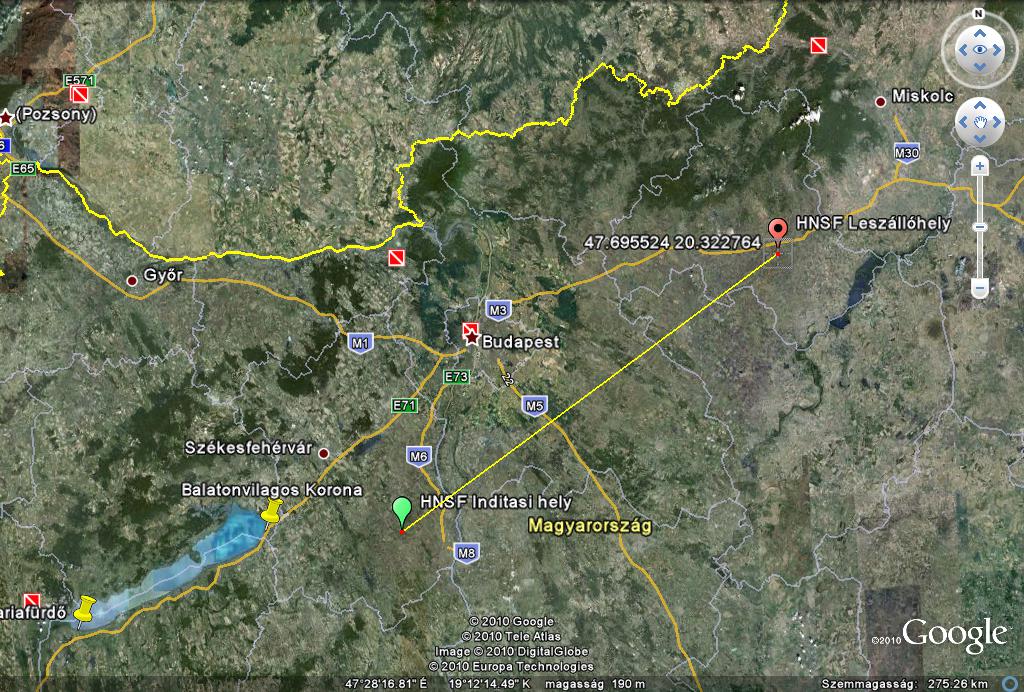 Legnagyobb kihívások:
Időjárás – Meteorológiai adatok hiánya
Stabil rádió kapcsolat kérdése (2m vs. 70cm)
Hőszigetelés, áramellátás 
Eszközök beszerzése (ballon, vám)
 Jogi kérdések tisztázása
Szervezés
Néhány repülési kép – a kezdetek
Rácalmás a Dunával
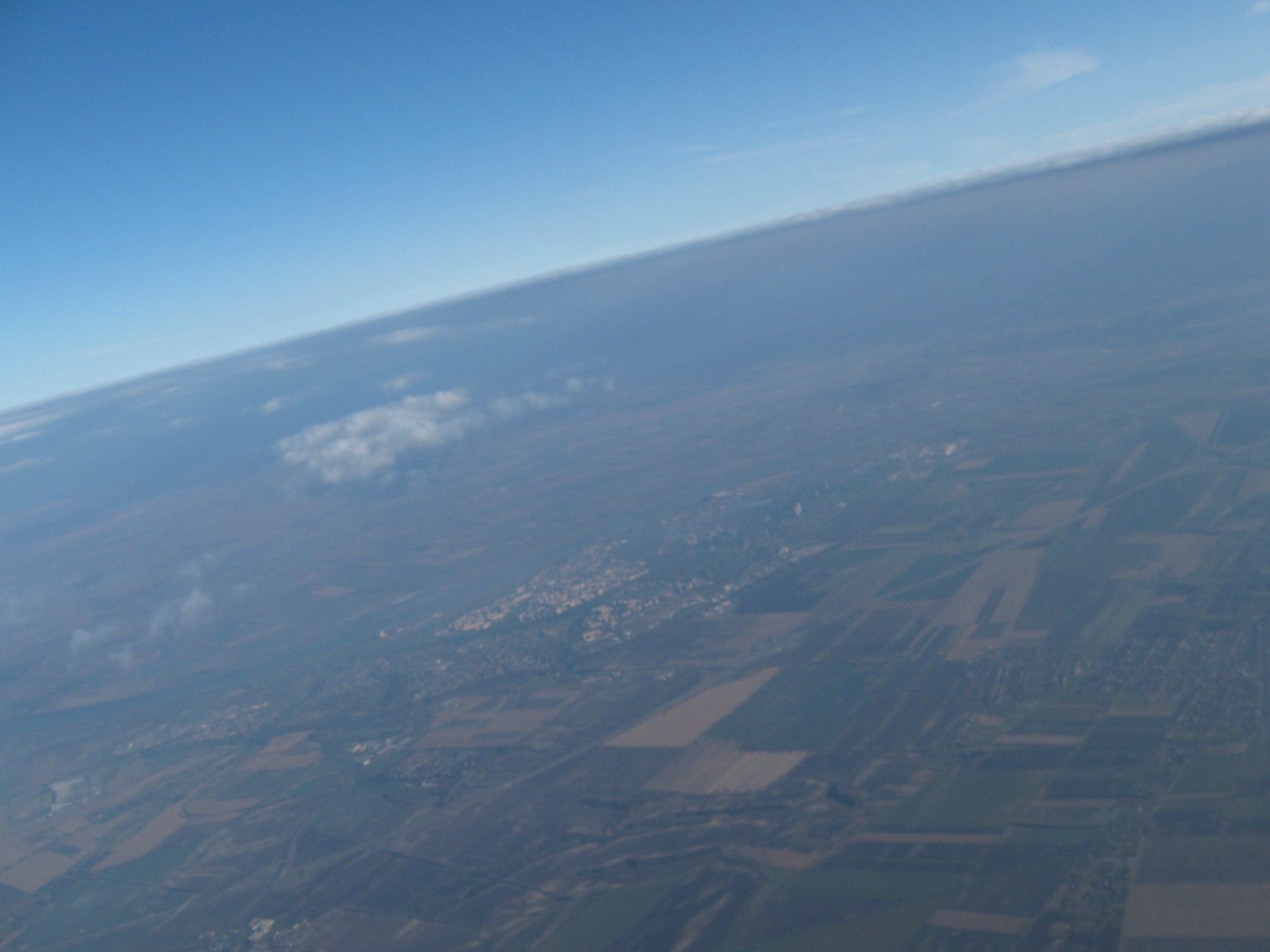 A Duna
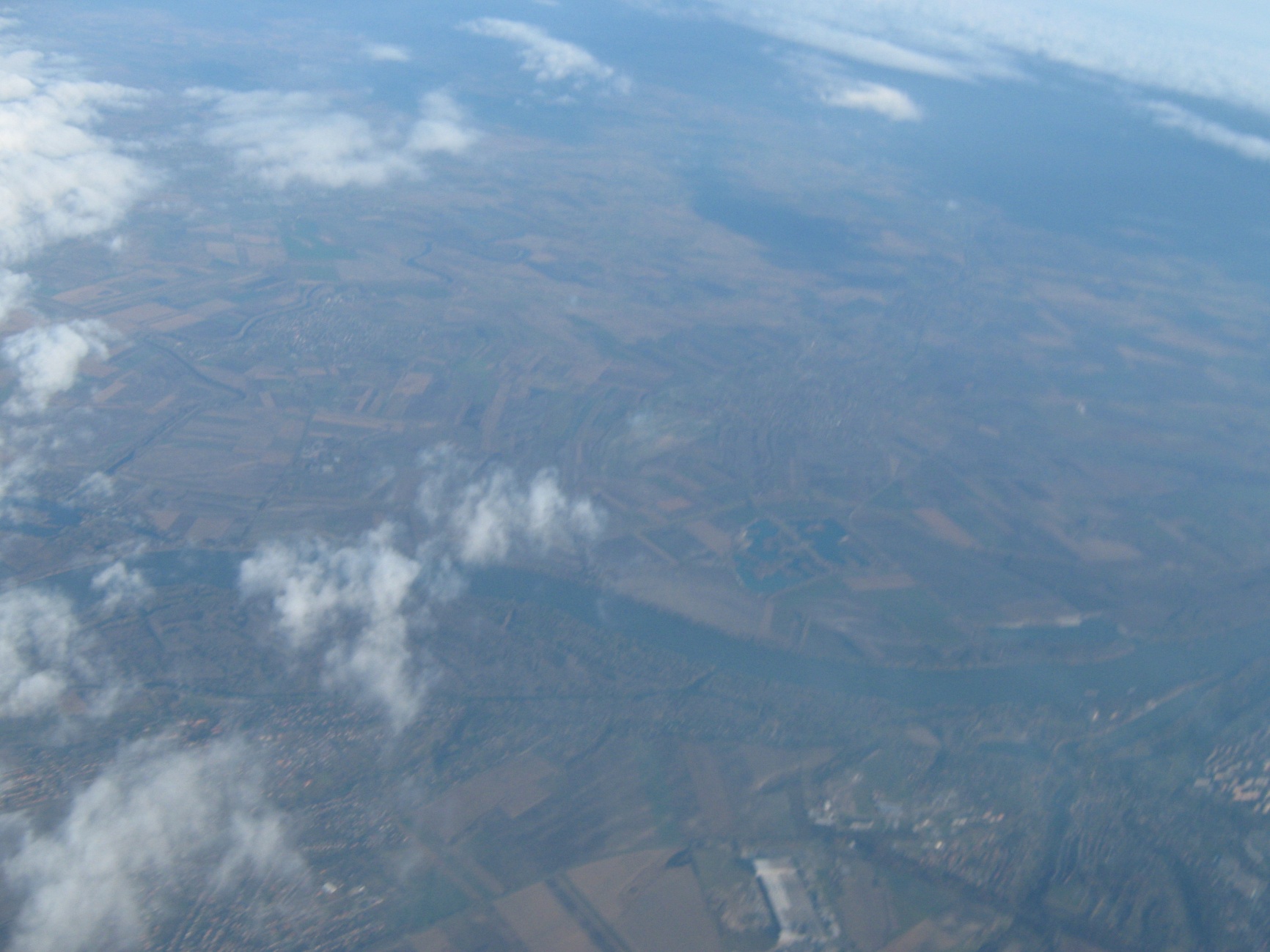 A legmagasabb ponton 17.5km
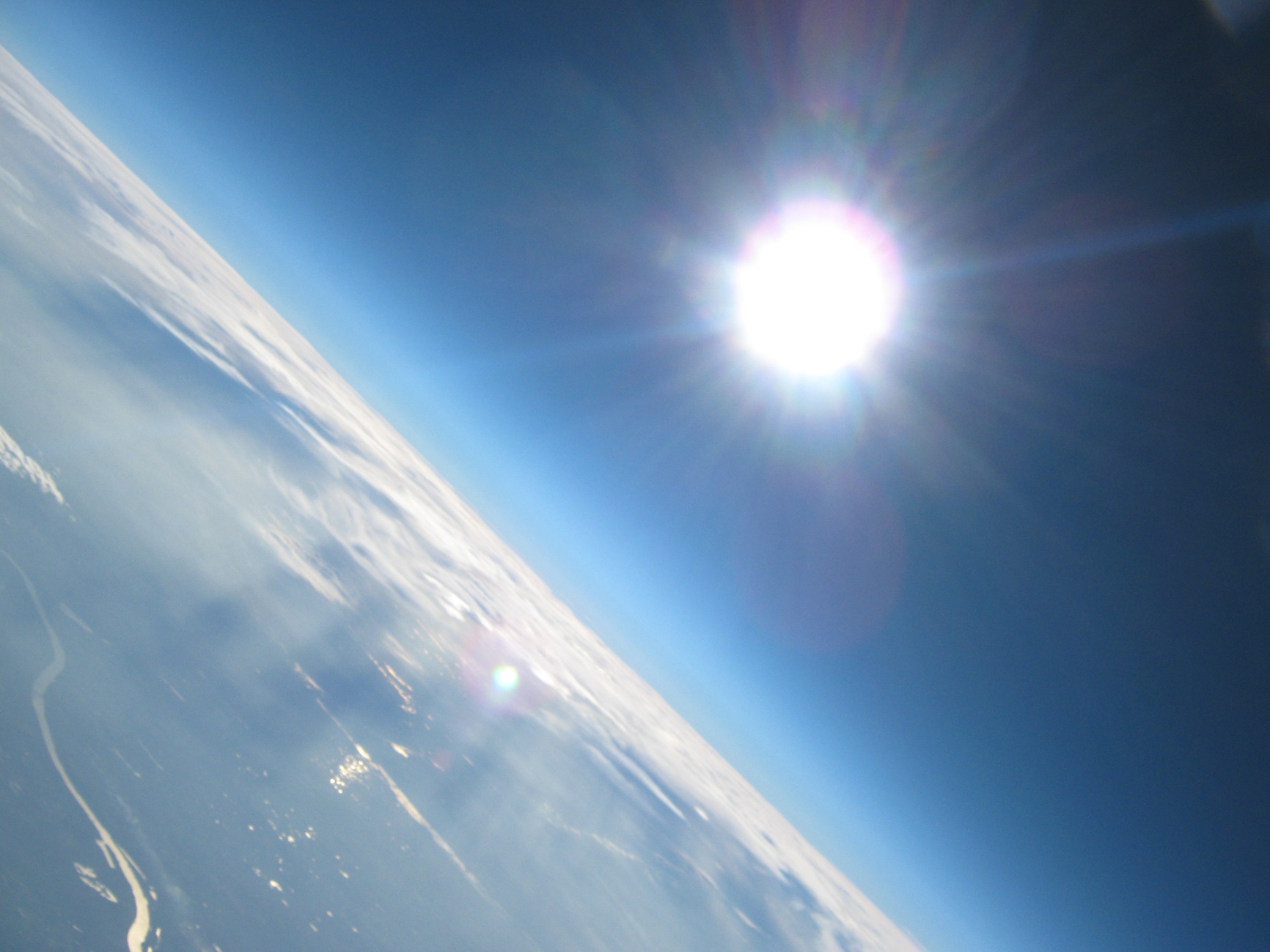 17 km-en
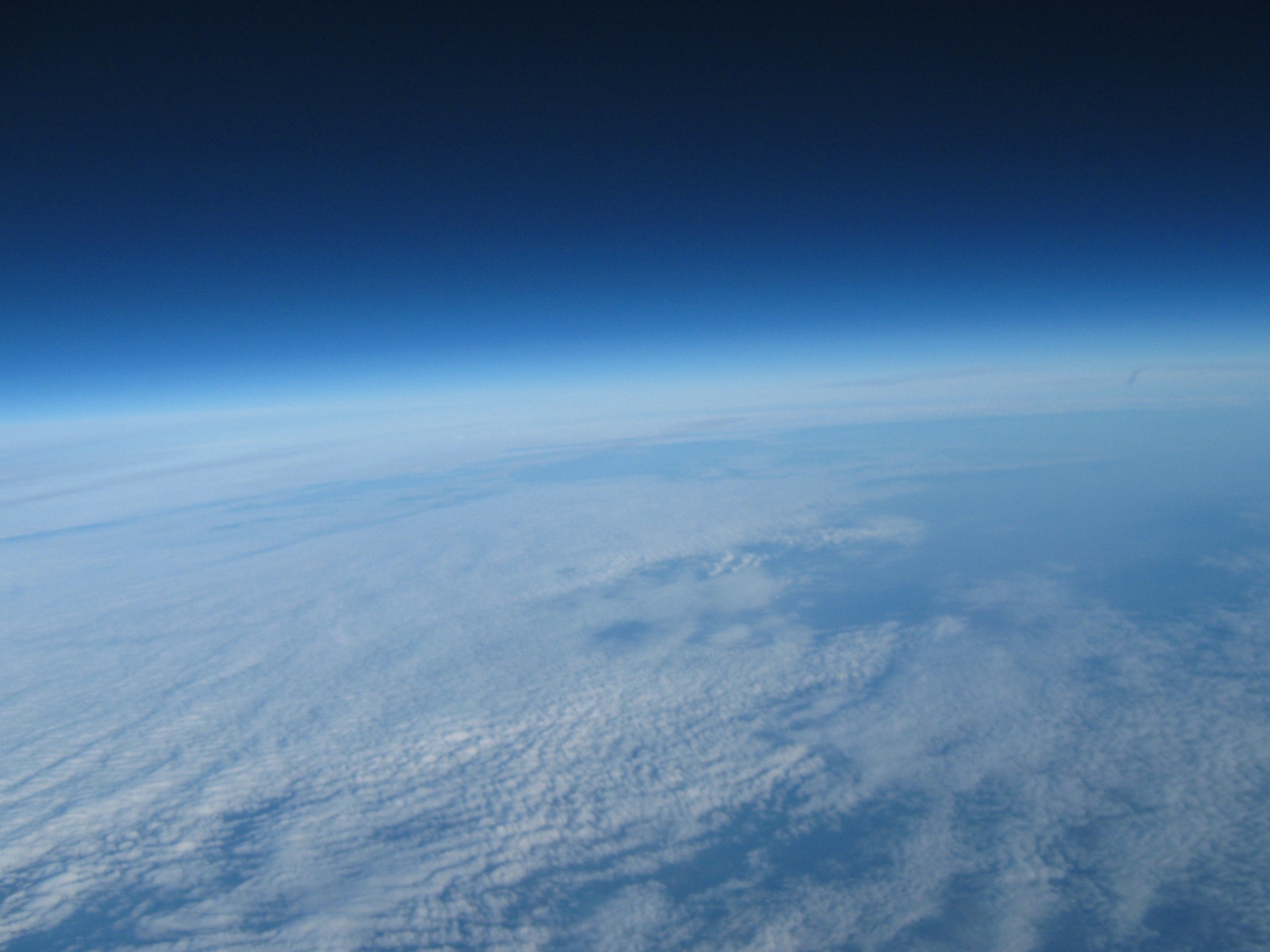 A Duna elágazás 11 km-ről
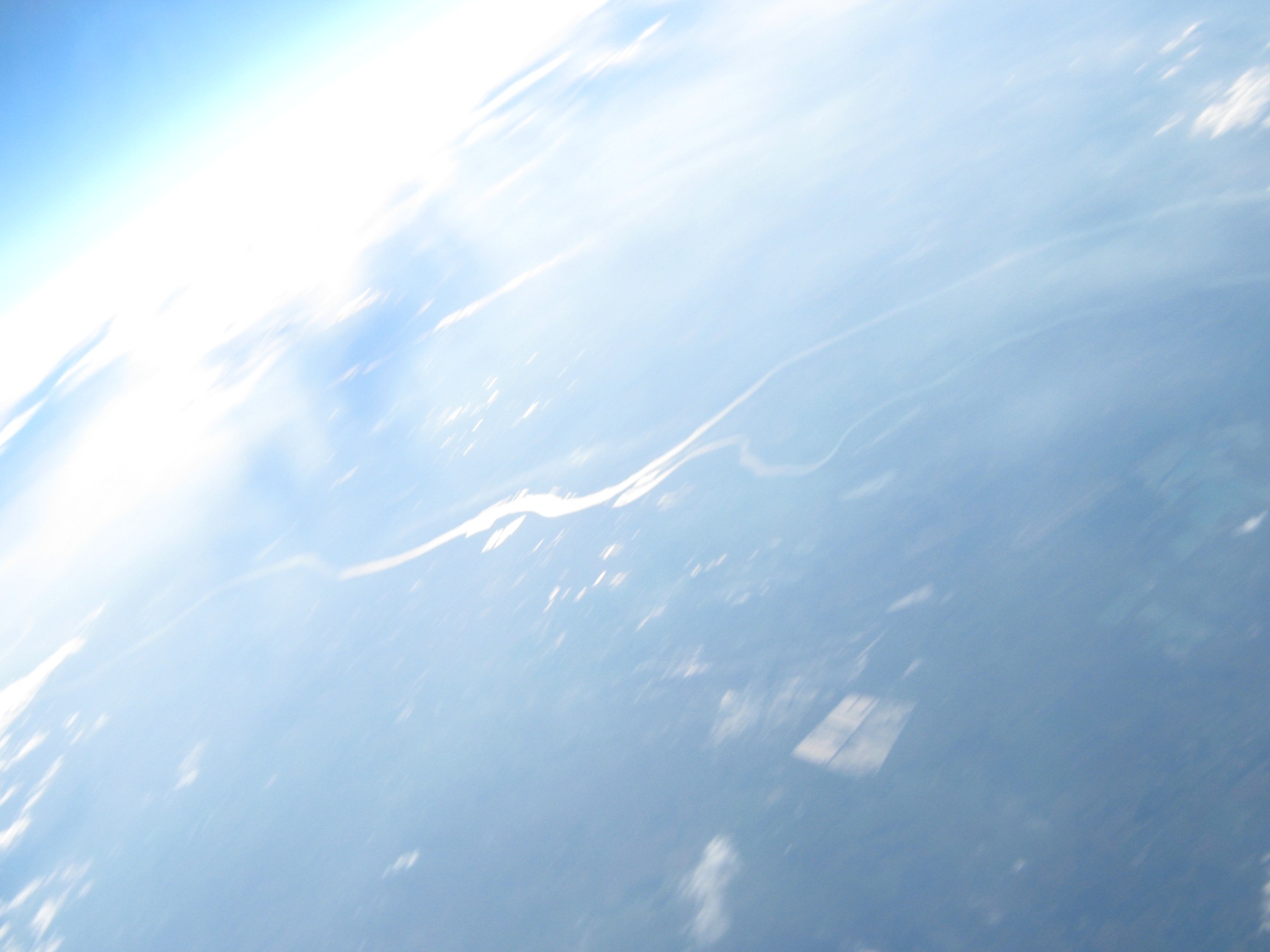 Az ég „kékje” 15km-ről
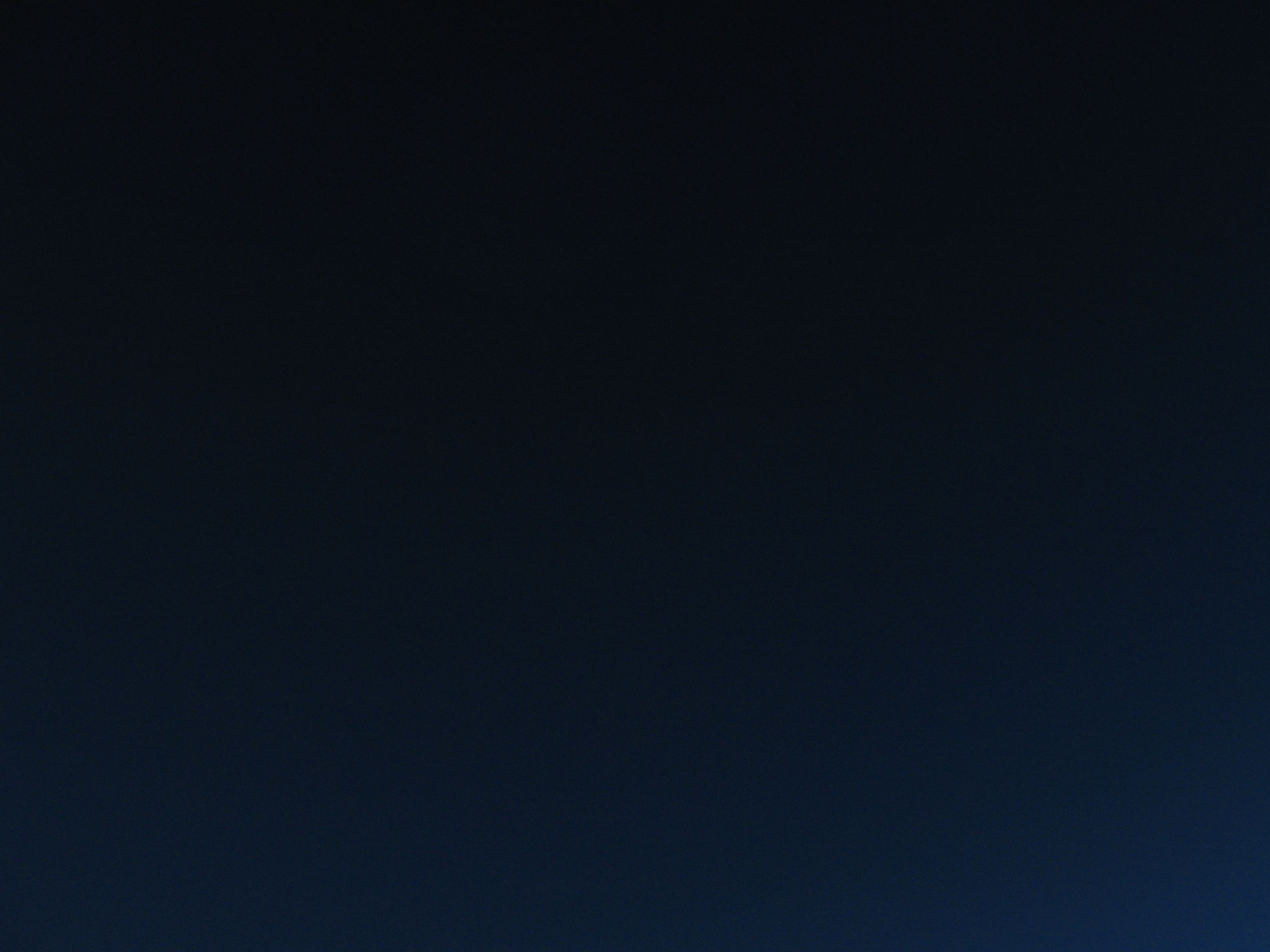 A társaság 10km-en
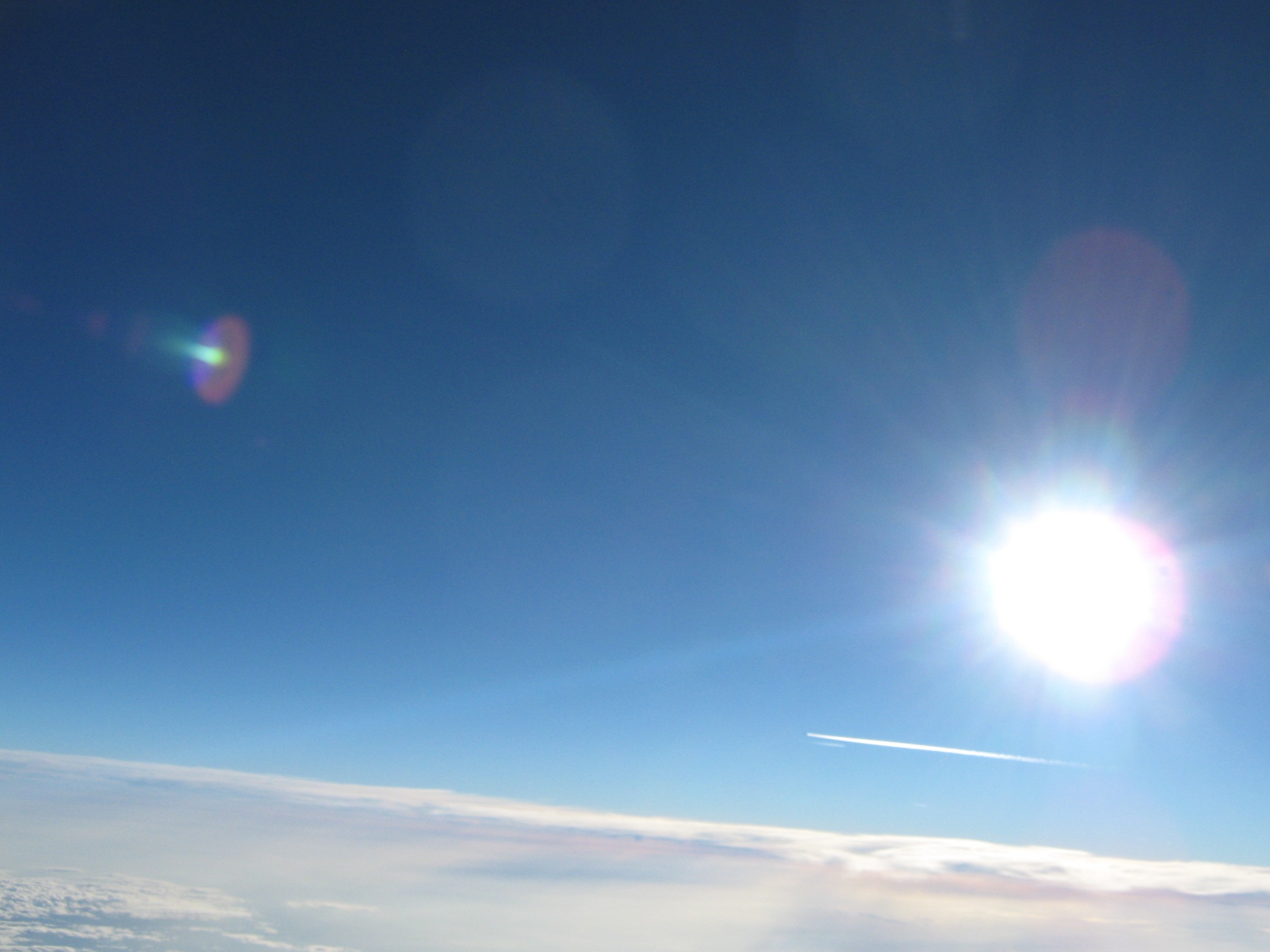 Felhők felett mindig kék az ég
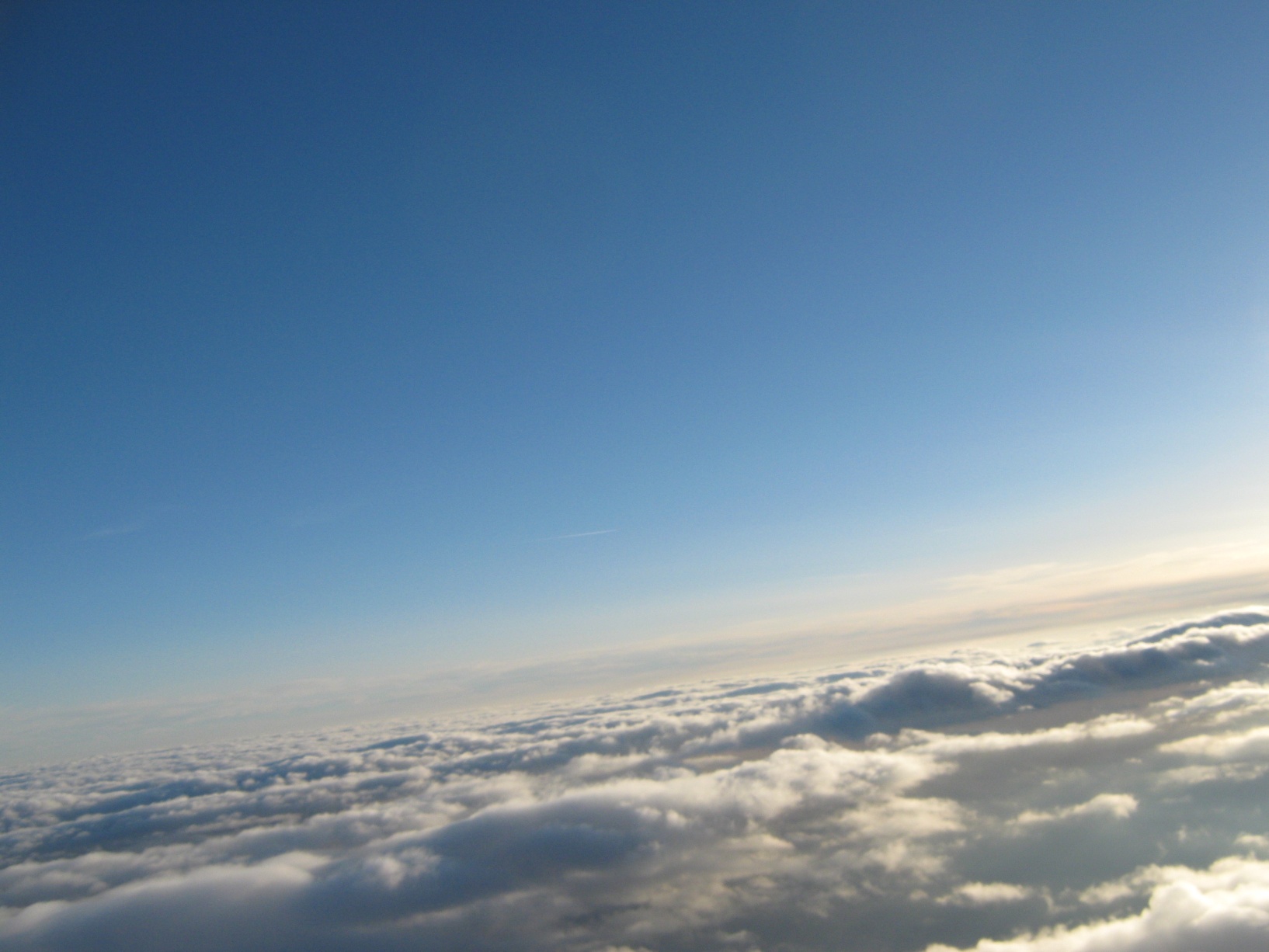 Leszállás előtti utolsó kép
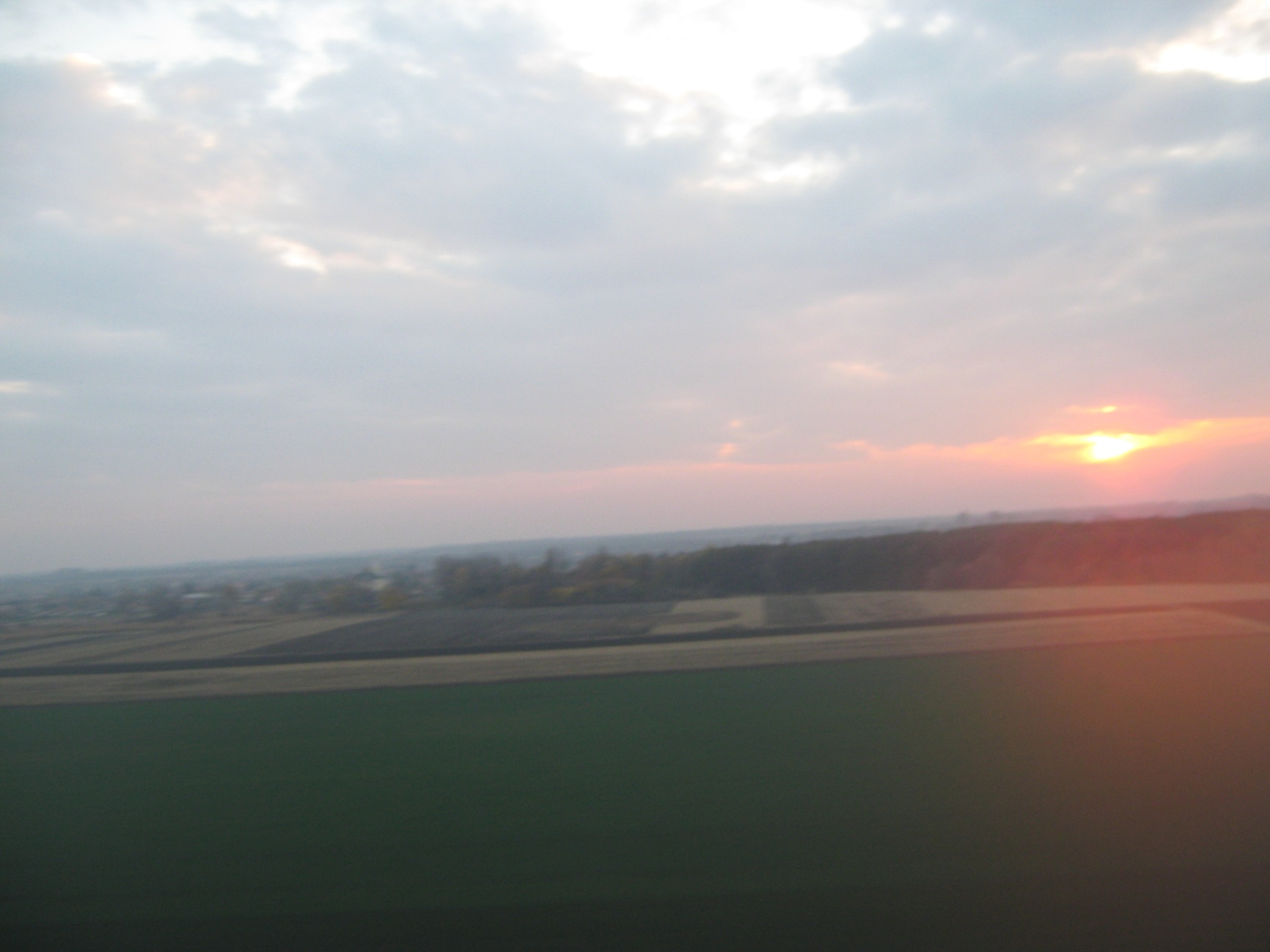 Gyökerek
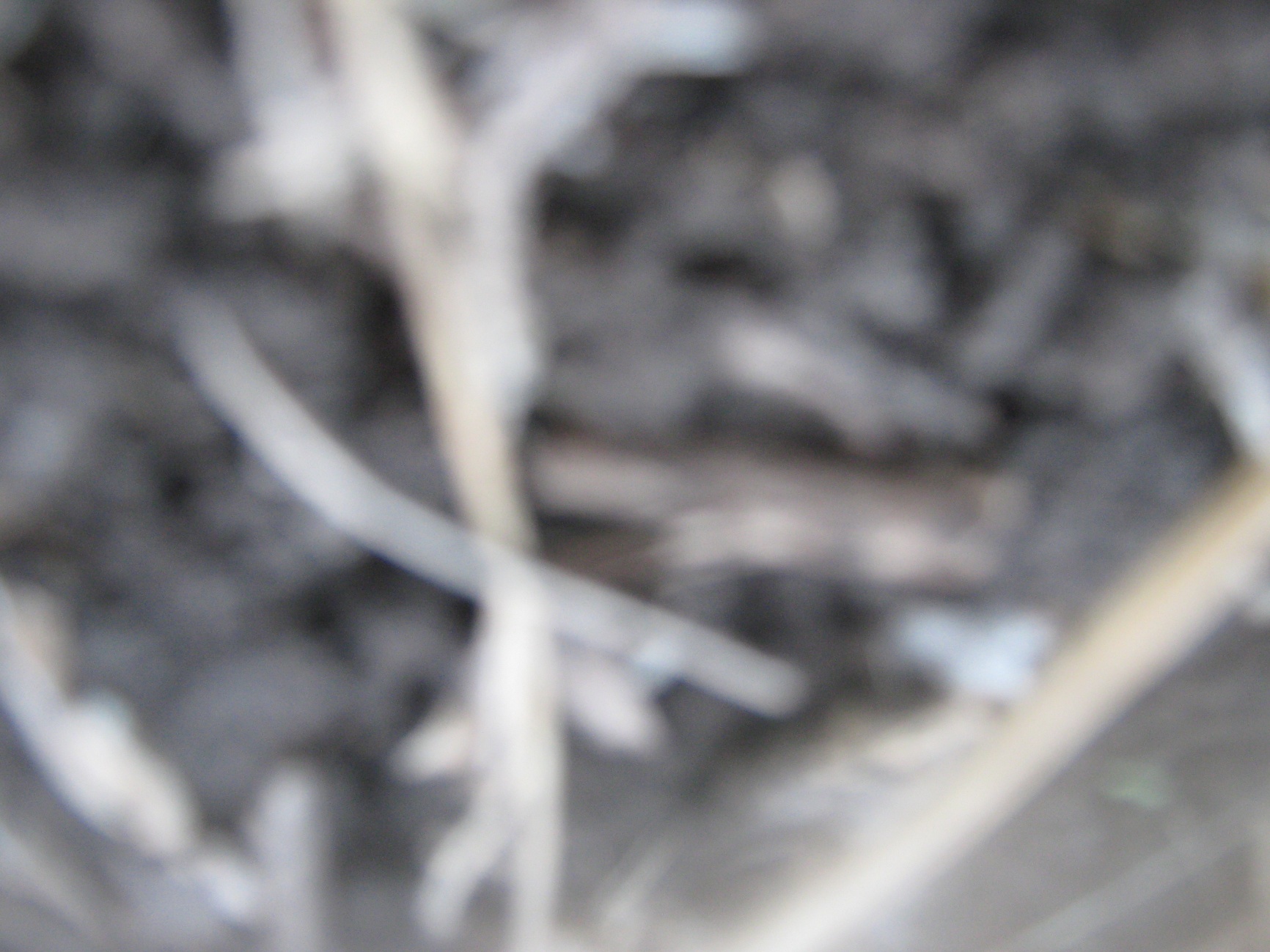 A Megtalálás
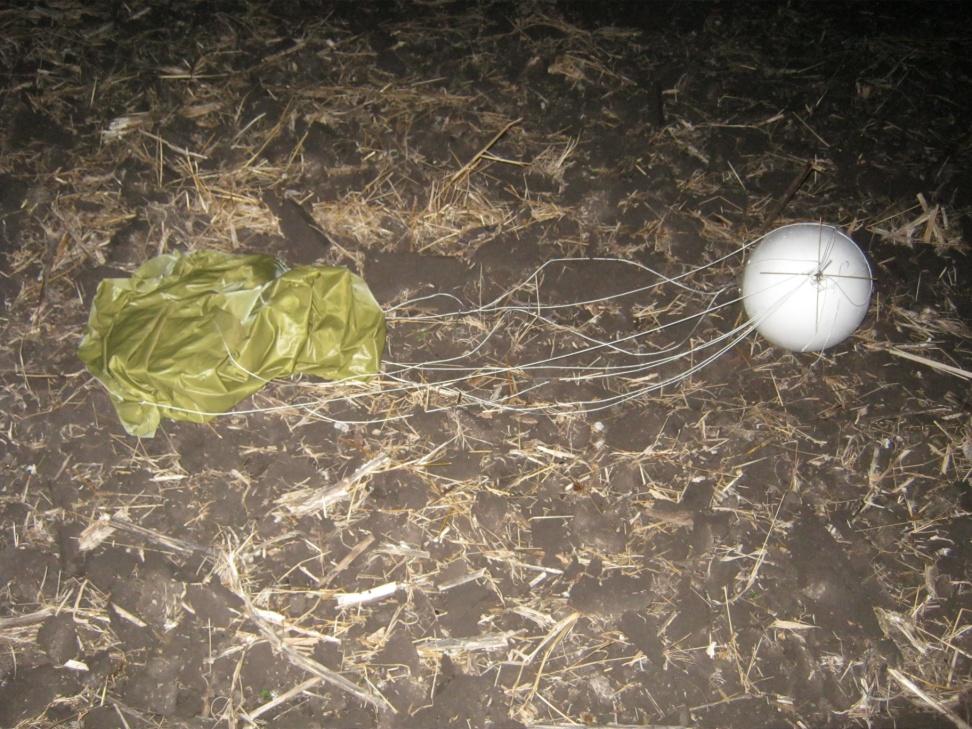 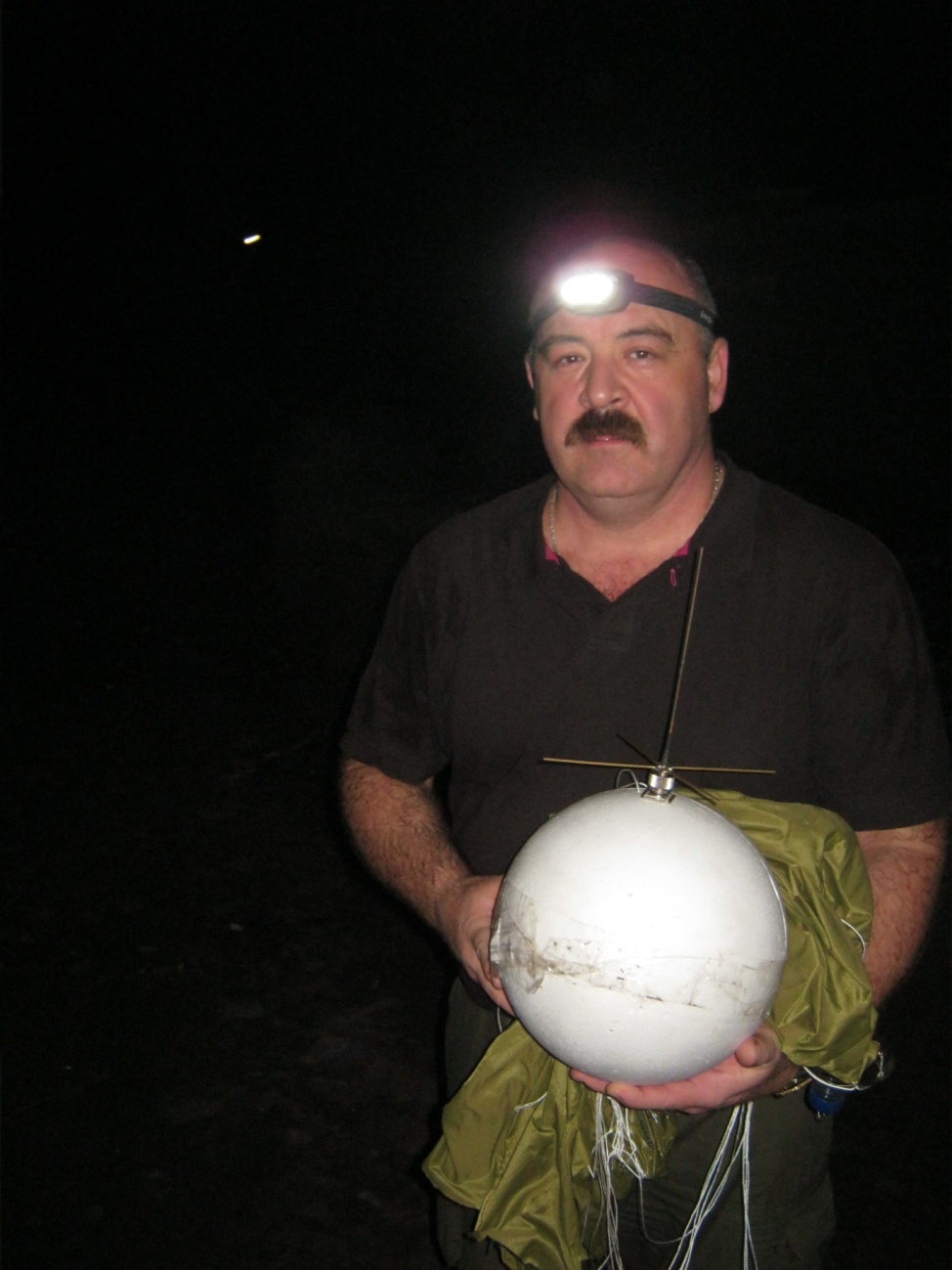 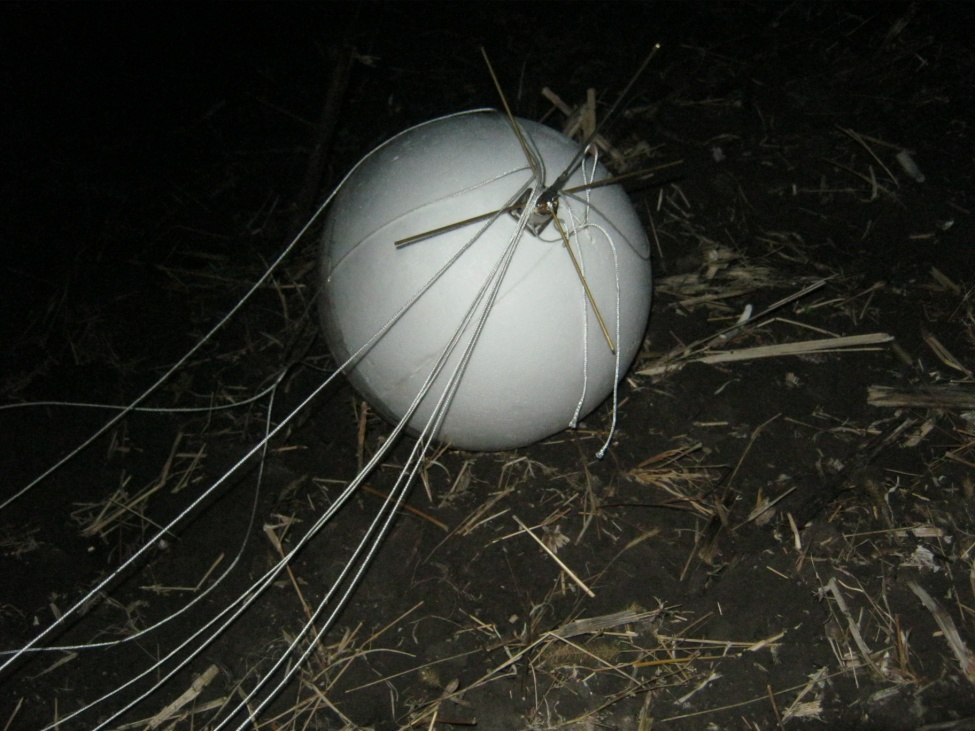 További alternatívák
Kétirányú  kommunikáció
Mozgó kép
Közvetlen kép (SSTV, FAX?)
Nagyobb magasság
„Űrsikló”
Amatőr átjátszó
További képek
http://picasaweb.google.com/mucsb65/HungarianNearspaceFlight#
http://picasaweb.google.com/mucsb65/HNSFStart#

http://www.youtube.com/watch?v=NXloJcwO_fE